HR Processes & Policies
HR Processes
On-Boarding Process
Pre-On boarding
*Sending informative & welcome emails to the new employee and relevant interfaces, creating an employee folder to save personal data, adding to the company systems, arranging personal workstation, computer and IT setting. 
*Sending an absorption gift to the new employee's home.* Build a training program with the direct manager.* Buddy program- selection of a team member who will accompany professionally and personally the new employee. 
 * Reminding about the new employee arrival via email (1 day before).
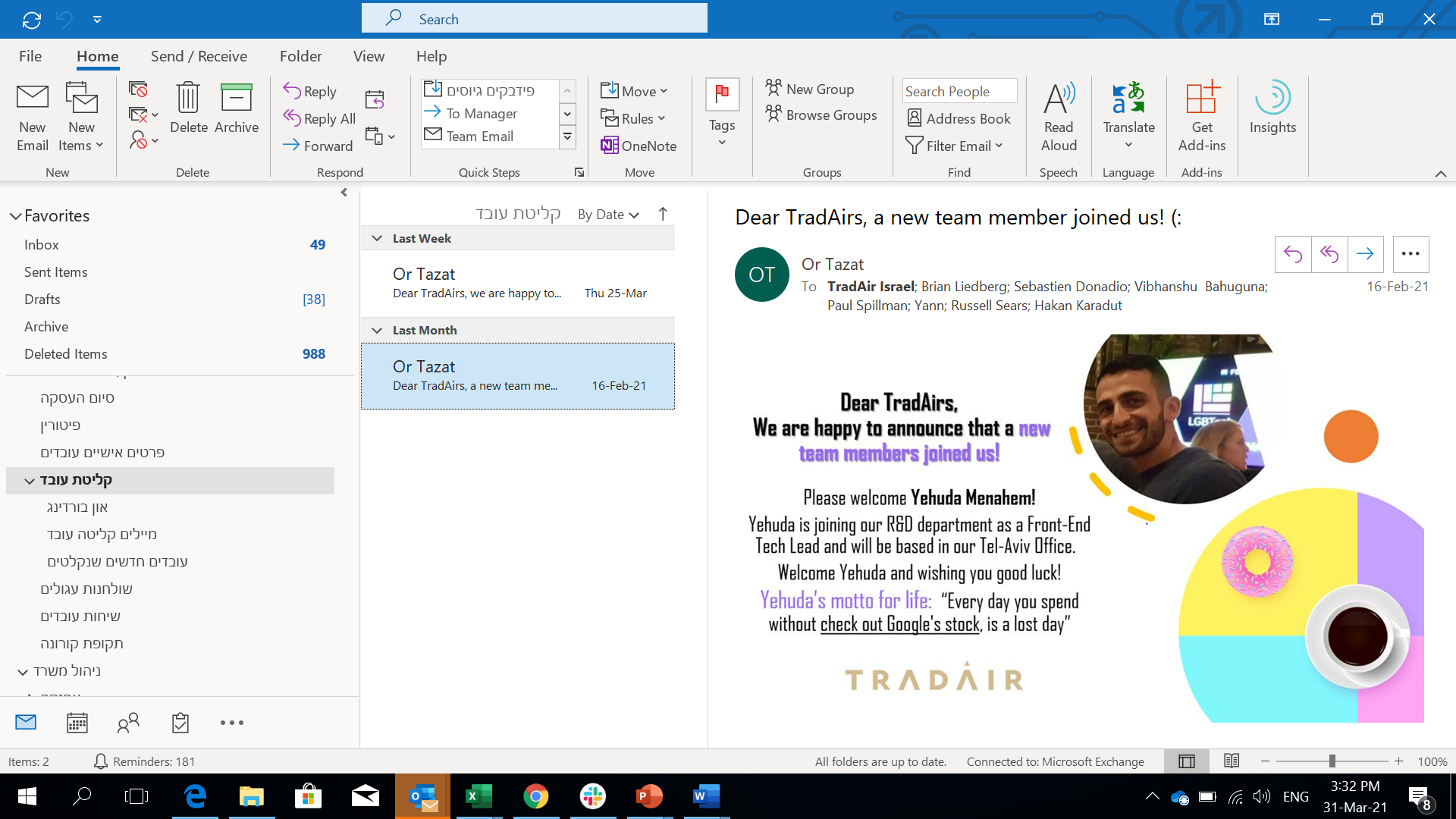 1
HR Processes
On-Boarding Process
On boarding Day
*Intro-meeting with the relevant employees.* Introducing tour at our offices.*Coordination of professional expectations and an explanation of the onboarding plan by the direct manager.*Filling in absorption forms and adding the new team member to the company WhatsApp group.
*Explanation on behalf of the HR manager about the company policy, attendance system, organizational structure, welfare events and organizational culture.*New employee template - Introducing the employee and his hobbies via email.*Introducing the new employee as part of a business update or Happy Hour.

A month after On boarding Day
*Feedback conversation with the HR manager and 
*Coordination of expectations with the direct manager.
2
HR Processes
Departure Process
We don’t have orderly departure processes for leaving employees and managers.
When employee leaving the firm, we have few action items :
On the logistical side: 
Closing food card account, taking office keys, removing from the -employees table, WhatsApp groups,  parking system and the attendance system.  Also, take care of all the relevant documentation. 
On the professional side:
Talking with the direct manager and transfer the professional knowledge to the team. 
On the personal side: 
Team & company leaving call: announcing about the departure, wish good luck during the upcoming business update or Happy Hour.  
HR leaving call: get feedback and conclusions from the departure. 
Manager leaving call says thank you and wishing good luck in the next place.
3
HR Processes
Performance Management Process 
We don’t have orderly evaluation processes for employees and managers.
 All the employees are given tasks or destinations from their direct managers, according to our organizational needs & quarterly road-map during 1:1 calls or daily meetings. 
The employees are measured according to their productivity and ongoing performances. 
Employees Retention - chosen employees are rewarded with Employee Bonus at the end of the year.
Sales department- our Sales Managers are rewarded according to their yearly goals & destinations plans.
4
HR Processes
Recruitment Process 
We don’t have orderly hiring processes.
Towards the new year, we are having a joint meeting with the Management, HR and Finance regarding to the number future positions for next year.
The HR manager and the recruiting manager define together their personal and professional needs.
Hiring Manager\ HR Manager writing the relevant job description.
Recruitments sources- referral campaign “ Bring your friends to work ”, recruitment and head-hunting outsource companies and posts on social media including Facebook and LinkedIn.  
Recruitment Process:
Set with the recruiting manager, includes human resource interviews,  professional interviews, and sometimes a test and/ or interview with the CEO depends on seniority.
Following the recruitment process with an emphasis on candidate experience and personal contact with the HR manager.
Making a joint decision with all the interviewers, making references calls and signing a contract.
5
HR Policies
Vacation Policy 
Each employee is entitled to an average of 16 paid vacation days, determined according to the personal contract.
An employee can move to next year up to half of the annual vacation days.In addition, an employee is entitled to be absent in the following cases:
Marriage : two days’ vacation, wedding day and the day before or after.
Birth of a child : 
For those who are entitled to maternity leave, according to the law in Israel entitled to absence of up to six months.
For those who are not entitled to maternity leave, entitled to three days including the day of birth and three days more in the accumulation of sick days.  
Bar / Bat Mitzvah – entitled to one day.
 Marriage of a son or daughter - entitled to one day.
Death of a first-degree relative - entitled to seven days.
Holidays - During the Jewish holidays, up to 9 days off will be given regardless of the employee’s vacation days.
 Reserve Service - absence after receiving an order from the Israel Defense Forces according to the requested dates. 
Sick days - Every employee is entitled to 18 sick days per a year, a sick day is granted from the first day and a medical certificate must be brought from the second day also it’s not possible to accumulate more than 90 sick days.
6
HR Policies
Absence Policy 
Work hours
The usual working days are Sundays to Thursdays, the weekly rest day is Saturday. 
The working days of the CS department are Mondays to Fridays in the format of shifts.
The working hours will be determined according to the company needs and loads from time to time. 

Synel attendance system
Reporting hours in the attendance system takes place at the end of the month and it's approved by the HR Manager.  In addition, arrival \end times and vacation days are monitored by a direct manager and the HR manager.
7